Informe epidemiológico de COVID-19 del Distrito Metropolitano de Quito, Ecuador 202119 de junio de 2021
Resumen epidemiológico
Información de casos corresponde a pruebas PCR
146 668
49%
51%
2%
2.2%
357 442
74 895
71 773
21 838
29.1%
504 110*
0.9
344
2 841
*Metodología OMS: Casos confirmados + Casos Descartados
Elaborado por: Dirección Metropolitana de Políticas y Planeamiento de la Salud (DMPPS) a través de la Unidad de Información e Investigación (UIEIS) de la Secretaría de Salud (SS)
Fecha de actualización: 19 de junio de 2021
Fuente: Ministerio de Salud Pública (MSP)
Coordinación de Salud Zona9 (CZ9)
-1-
[Speaker Notes: NÚMERO DE MUESTRAS=CASOS CONFIRMADO+CASOS DESCARTADOS. POR ESA RAZÓN SE OBSERVA DISMINUCIÓN CON RESPECTO A LO REPORTADO EN LA PRESENTACIÓN DEL 14 DE JUNIO. Rt CON DATOS FECHA DE PUBLICACIÓN INFOGRAFÍA.]
Incremento diario de casos confirmados por COVID-19. Quito 2020-2021
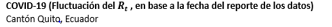 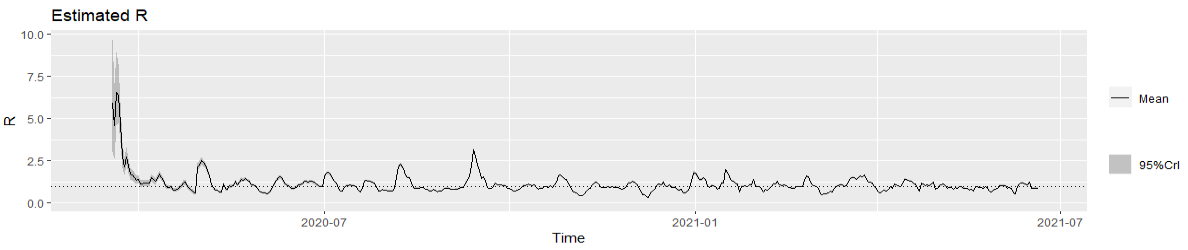 0.9
Fecha de actualización: 19 de junio de 2021
Elaborado por: DMPPS a través de la UIEIS de la SS
Fuente: MSP a través del COE Nacional y Provincial de Pichincha
-2-
[Speaker Notes: SE MANTIENE METODOLOGÍA, FUENTES ANTERIORES]
Número de casos confirmados por COVID-19, por semana epidemiológica según Fecha de inicio de síntomas
Hasta la semana epidemiológica Nro. 24 de 2021
2020
2021
Semana epidemiológica
En salud, se suele utilizar la división del año en semanas epidemiológicas (SE) que tienen 7 días, empezando siempre un domingo y finalizando un sábado; la primera semana del año, debe tener a lo menos 4 días de enero, sino se vuelve la semana 52 o 53 del año anterior.
Fecha de actualización: 19 de junio de 2021
Elaborado por: DMPPS a través de la UIEIS de la SS
Fuente: MSP-CZ9
-3-
[Speaker Notes: ACTUALIZADO. VARIACIPON ENTRE LA SEMANA 18 Y SEMANA 23 = ((3101-1064)/3101)*-100= -66% Disminución del 62%]
Incidencia acumulada por parroquia. DMQ  al 19 de junio de 2021
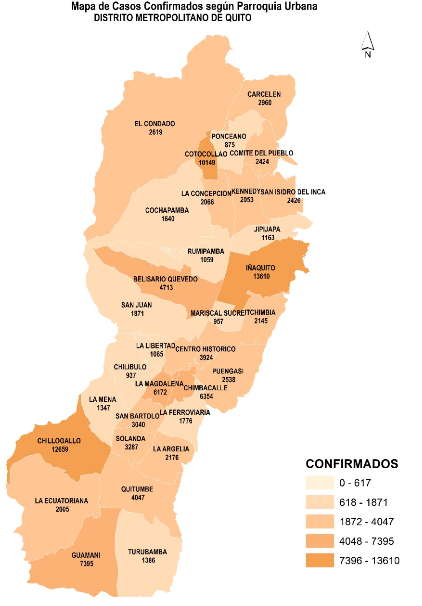 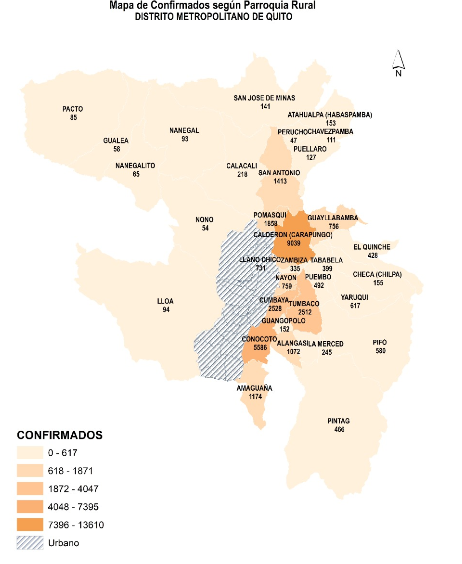 Fuente: MSP-CZ9
Fecha de actualización: 19 de junio de 2021
Elaborado por: MSP-CZ9
-4-
[Speaker Notes: ACTUALIZADO]
Porcentaje de Positividad covid-19. Parroquias del DMQ
(SE 21 a la 24)
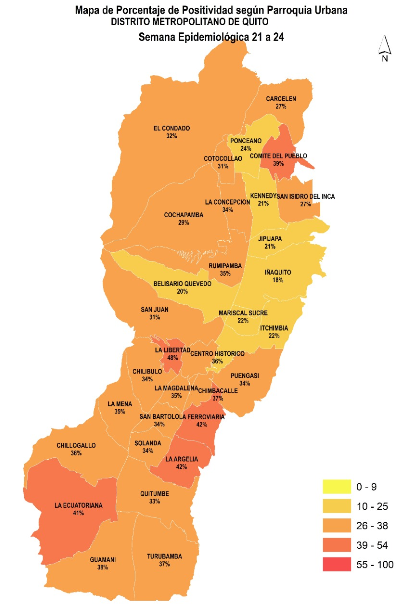 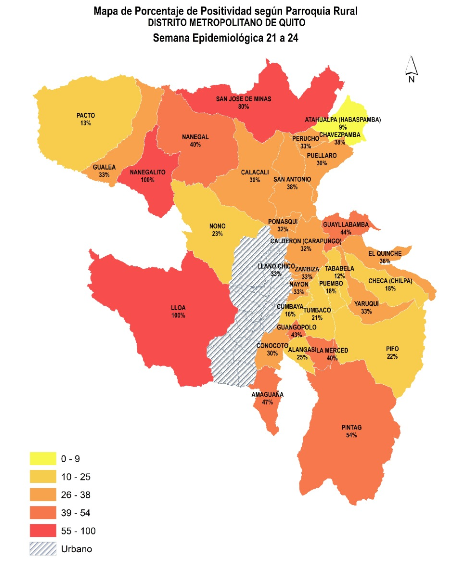 Fuente: MSP-CZ9
Fecha de actualización: 19 de junio de 2021
Elaborado por: MSP-CZ9
-5-
[Speaker Notes: ACTUALIZADO]
Distribución de Casos Confirmados, Probables y Sospechosos según Parroquias del DMQ
Elaborado por: DMPPS a través de la UIEIS de la SS
Fuente: MSP-CZ9
Fecha de actualización: 19 de junio de 2021
-6-
[Speaker Notes: SE MANTIENE EL GRÁFICO REALIZADO CON CORTE AL 12 DE JUNIO DE 2021. PUBLICACIÓN TABLEAU MSP NO PRESENTE DESAGREGACIÓN A ESTE NIVEL]
Determinantes que incrementan el contagio: Presencia de mercados
Parroquias urbanas
Parroquias rurales
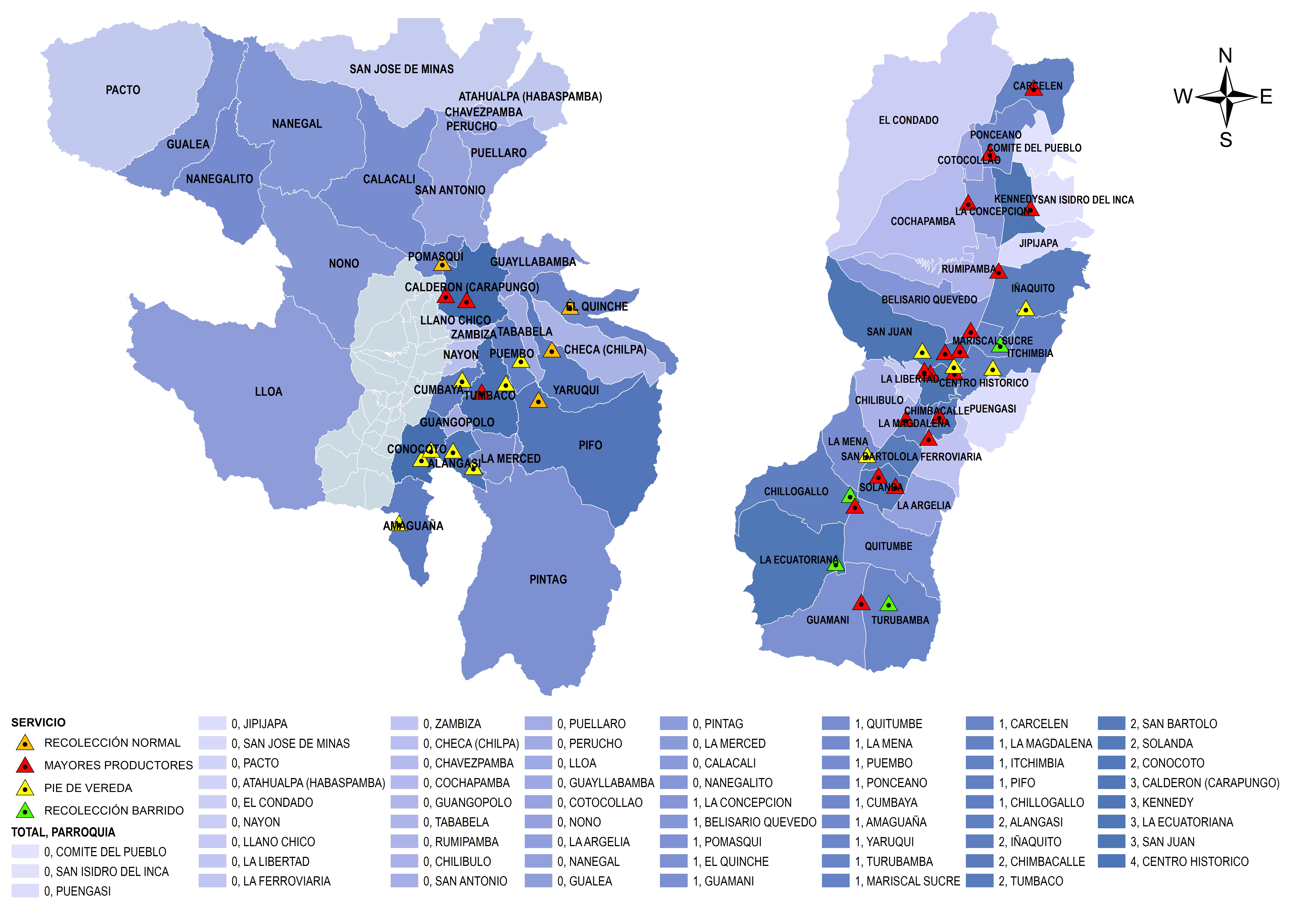 Fuente:  MSP-CZS9-MDMQ
Fecha de actualización:  06 de junio de 2021
Elaborado por: MSP-CZ9
-7-
[Speaker Notes: SE MANTIENE EL MISMO MAPA. SE MANTIENE EL MISMO DE PRESENTACIÓN ANTERIOR]
Determinantes que incrementan el contagio: Presencia de parques
Parroquias urbanas
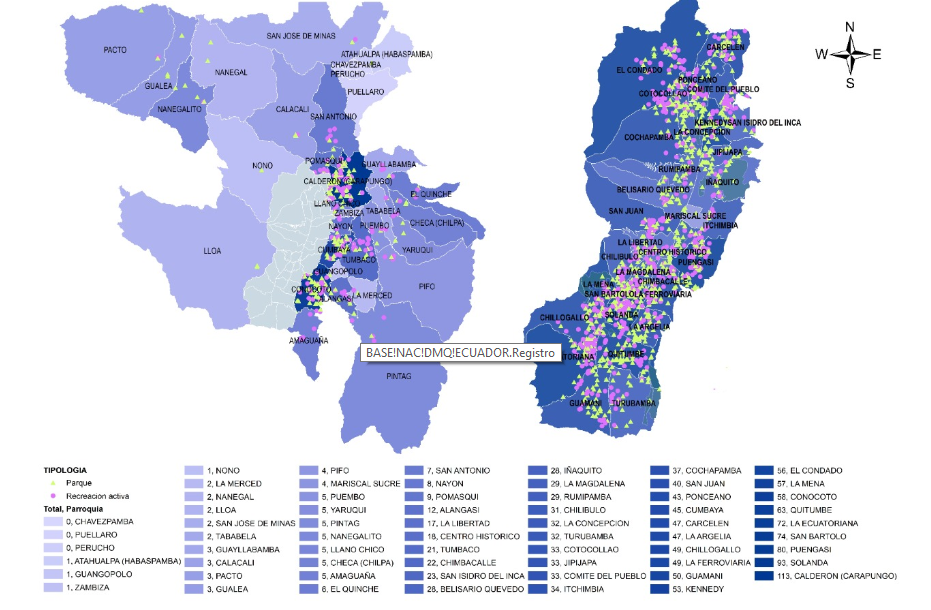 Parroquias rurales
Fuente:  MSP-CZS9-MDMQ
Fecha de actualización:  06 de junio de 2021
Elaborado por: MSP-CZ9
-8-
[Speaker Notes: CARTOGRAFIA 2019. SE MANTIENE EL MISMO DE PRESENTACIÓN ANTERIOR]
Determinantes que incrementan el contagio: Fiestas 
Incidencia Acumulada de COVID 19. Parroquias Rurales 2020-2021
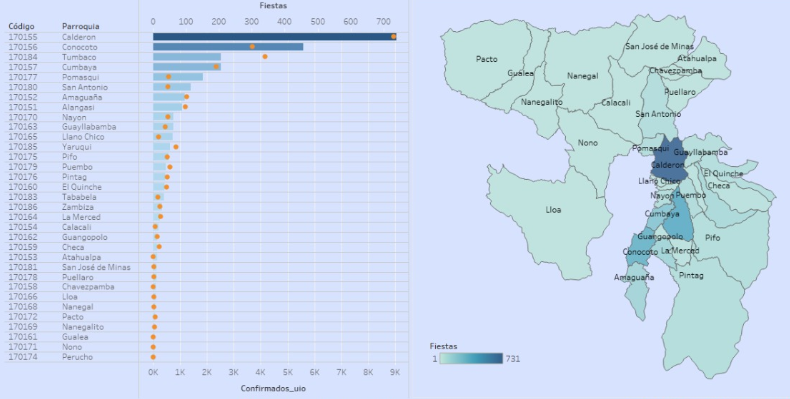 Elaborado por: DMPPS a través de la UIEIS de la SS
Fuente: Observatorio Metropolitano de Seguridad Ciudadana
Fecha de actualización:  10 de junio de 2021
-9-
[Speaker Notes: SE MANTIENE EL MISMO DE PRESENTACIÓN ANTERIOR]
Determinantes que incrementan el contagio: Fiestas 
Incidencia Acumulada de COVID 19. Parroquias Urbanas 2020-2021
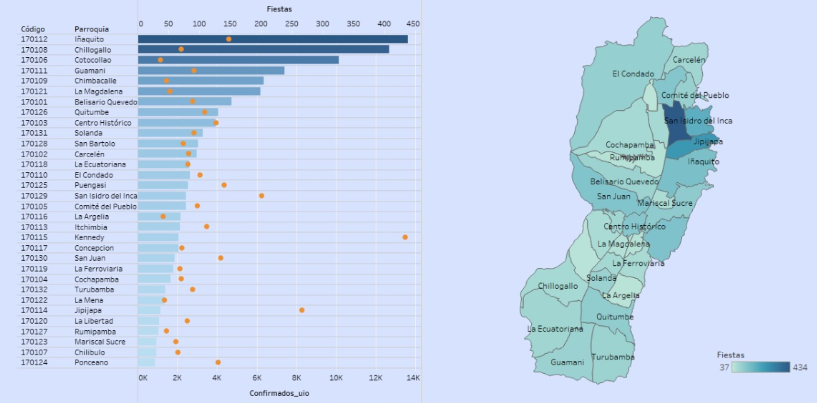 Elaborado por: DMPPS a través de la UIEIS de la SS
Fuente: Observatorio Metropolitano de Seguridad Ciudadana
Fecha de  actualización:  10 de junio de 2021
-10-
[Speaker Notes: SE MANTIENE EL MISMO DE PRESENTACIÓN ANTERIOR]
Fallecidos (acumulado) confirmados, probables y sospechosos por COVID-19. DMQ al 19-06-2021
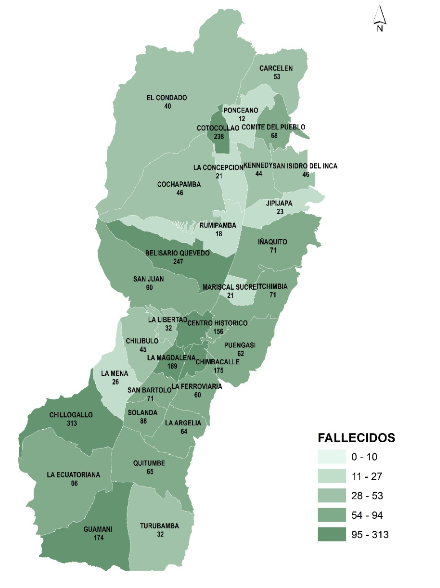 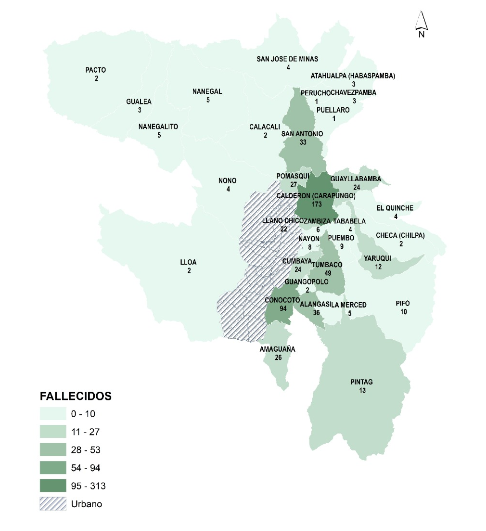 Fecha de actualización 19 de junio de 2021
Fuente: MSP – CZ9
Elaborado por: MSP – CZ9
-11-
[Speaker Notes: ACTUALIZAR]
Defunciones*, según fecha de fallecimiento. Ministerio de Salud.
Covid-19. Quito 19-06-2021
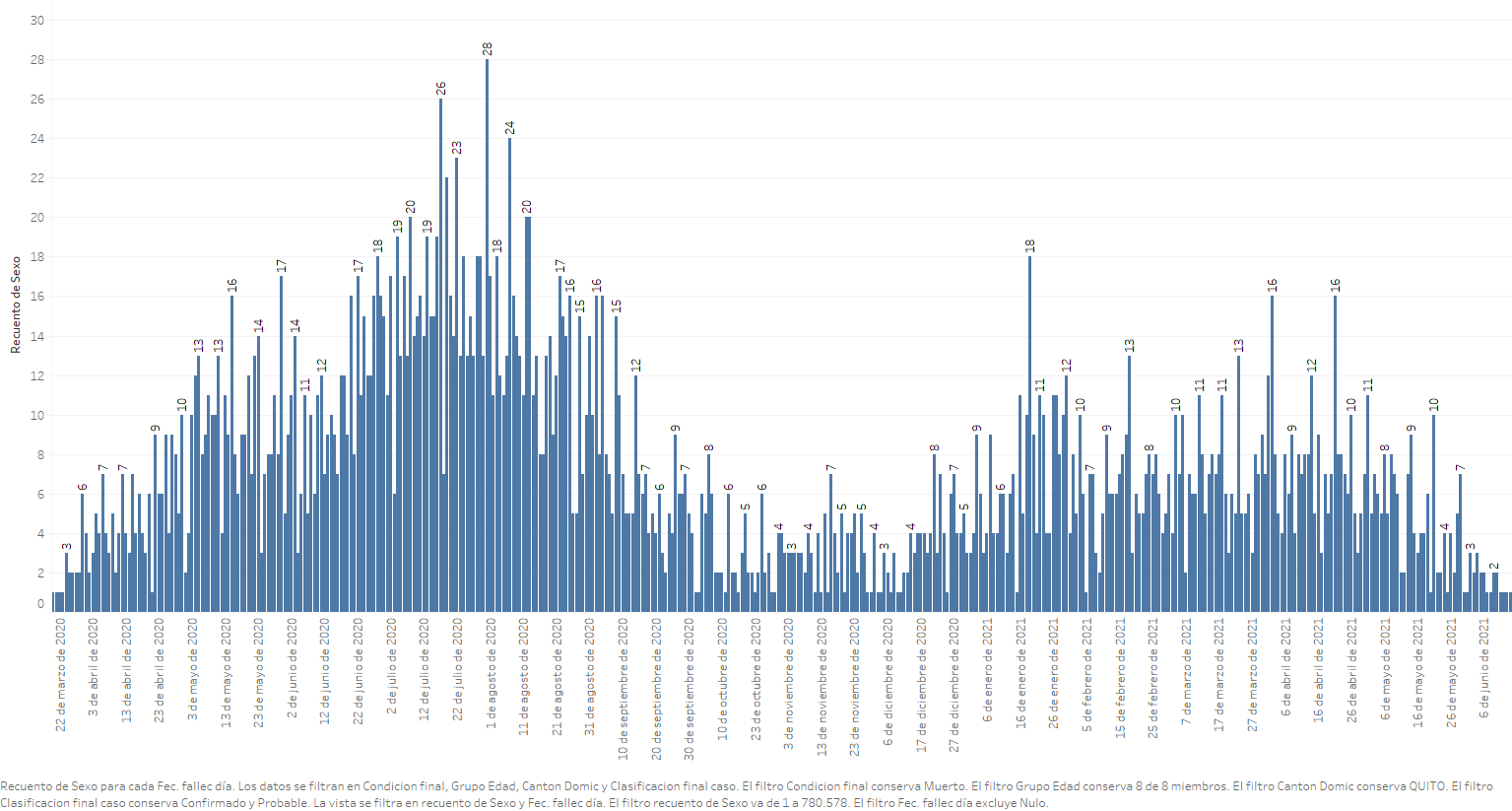 33% (1060) Mujer
67% (2125) Hombre
3185 Total
*Confirmadas + Probables
Fuente: Ministerio de Salud
Fecha- de actualización: 19 junio de 2021
Elaborado por: DMPPS
-12-
Distribución de fallecidos confirmados y probables por Covid-19, según parroquias del DMQ
Fecha de actualización:  19 de junio de 2021
Elaborado por: DMPPS a través de la UIEIS de la SS
Fuente: MSP – CZ9
-13-
[Speaker Notes: SE MANTIENE EL GRÁFICO REALIZADO CON CORTE AL 12 DE JUNIO DE 2021. PUBLICACIÓN TABLEAU MSP NO PRESENTE DESAGREGACIÓN A ESTE NIVEL]
Situación de camas hospitalarias de COVID-19
Ocupación de camas destinadas para COVID-19
Número de pacientes en espera de hospitalización
% de ocupación hospitalización  85%
Número de pacientes en espera 10
Fuente: Red pública hospitalaria
Elaborado por: DMPPS a través de la UIEIS de la SS
Fecha de actualización: 20 de junio de 2021
-14-
[Speaker Notes: ACTUALIZAR]
Situación de camas hospitalarias de COVID-19
Ocupación de camas destinadas para COVID-19
Número de pacientes en espera de camas UCI/UCIN COVID -19
% de ocupación en UCI/UCIN  93%
Número de pacientes en espera 47
Fuente: Red pública hospitalaria
Elaborado por: DMPPS a través de la UIEIS de la SS
Fecha de actualización: 20 de junio de 2021
-15-
[Speaker Notes: ACTUALIZAR]
Porcentaje de ocupación en hospitalización y UCI/UCIN destinadas para COVID-19, por Establecimiento de Salud que reporta
Fuente: Red pública hospitalaria
Fecha de actualización: 20 de junio de 2021
Elaborado por: DMPPS a través de la UIEIS de la SS
-16-
[Speaker Notes: ACTUALIZAR]
Cuerpo de Bomberos de Quito (CBQ)
Emergencias atendidas de contagiados de COVID-19. 16 de marzo al 18 de junio de 2021.
Fuente: Cuerpo de Bomberos de Quito
Fecha de última actualización: 18 de junio de 2021
Elaborado por: Cuerpo de Bomberos de Quito
-17-
[Speaker Notes: ACTUALIZAR]
Empresa Pública Metropolitana de Gestión Integral de Residuos Sólidos
Informe de levantamiento de cadáveres por COVID-19 o presunción
ANÁLISIS DE CASOS POR SEMANA
ESTADÍSTICAS
Acumulado 2020-2021
2020 Semanal
2021 Semanal
* Fecha de corte: 20 de junio de 2021 a las 12H00
-18-
[Speaker Notes: ACTUALIZADO]
Estadísticas
ANÁLISIS DE CASOS
POR SEXO Y GRUPO ETÁREO
* Fecha de corte: 20 de junio de 2021 a las 12H00
-19-
[Speaker Notes: ACTUALIZADO]
Mortalidad en general
Exceso de mortalidad
Fuente: Registro Civil del Ecuador
Datos sujetos a variación
Elaborado por: DMPPS a través de la UIEIS de la SS
Fecha de actualización: 17 de junio de 2021
-20-
[Speaker Notes: TANTO LOS VALORES COMO EL PORCENTAJE INCLUYEN DATOS AL 17 DE JUNIO]
Defunciones Generales 2015 – 2021. INEC- Registro Civil
Quito
Total de fallecidos: 
2020 = 17 989
2021 = 10 121 (al 17-06-2021)
Guayaquil
Total de fallecidos:
2020 = 29 401
2021 =12 204 (al 17-06-2021)
Fuente: Registro Civil del Ecuador; INEC
Datos sujetos a variación
Elaborado por: DMPPS a través de la UIEIS de la SS
Fecha de actualización: 17  de junio de 2021
-21-
[Speaker Notes: ACTUALIZADO]
Defunciones Generales Quito, Guayaquil. Registro Civil. 
Mayo-junio 2021.
Elaborado por: DMPPS a través de la UIEIS de la SS
Fecha de actualización:: 17 de junio de 2021
Fuente: Registro Civil 2021
-22-
[Speaker Notes: ACTUALIZADO]
Modelo de intervención COVID-19 por el Municipio del DMQ
Número de muestras tomadas para detección de SARS-CoV-2 según semana de atención, Quito, Ecuador
Entre los días 08 y 14 de mayo no se tomaron pruebas de diagnóstico molecular y se priorizó la estrategia de vacunación. A partir del 20 de mayo los datos incluyen el registro de resultados de pruebas de antígenos.
Total de muestras tomadas: 104 740 (PCR) + 902 (antígenos) = 105 642
Fecha de actualización: 19 de junio de 2021
Fuente: Sistema ORION de la Secretaría de Salud – UIEIS
Elaborado por: DMPPS a través de la UIEIS de la SS
-23-
[Speaker Notes: ACTUALIZADO CORTE AL 19 DE JUNIO DE 2021.]
Comparación de datos epidemiológicos entre ciudades capitales
*suma de pruebas PCR, antígeno y rápidas (confirmados más descartados metodología recomendada por OMS
**valores referenciales
***Hasta la semana 24
**** Al 17 de junio de 2021
IA: Incidencia Acumulada
Fuente: Situación epidemiológica de los gobiernos y sus capitales
Fecha de actualización: 19 de junio de 2021
Elaborado por: DMPPS a través de la UIEIS de la SS
-24-
[Speaker Notes: ACTUALIZAR FALLECIDOS: PARA ESTA DIAPOSITIVA SE SOLICITÓ POR PARTE DE LAS AUTORIDADES QUE SE INCLUYA CONFIRMADOS  + PROBABLES. EN PRUEBAS REALIZADAS CONSTAN CONFIRMADOS + DESCARTADOS.]
Índice de adopción de políticas públicas
¿Qué es un índice de políticas públicas? Es una medida de cuántas políticas públicas ha adoptado un país para controlar la pandemia. Cuanto mayor es el número, más políticas ha adoptado un país. Nuestro índice se basa en un índice creado por la Universidad de Oxford. Hacemos un seguimiento de 9 políticas públicas destinadas a ayudar a controlar la pandemia. Estas políticas incluyen el cierre de escuelas y negocios no esenciales, y pedidos para quedarse en casa, entre otras políticas. Las medidas se ponderan en función de la fecha en que se implementaron y el tiempo que llevan implementadas. La línea punteada negra representa el promedio ponderado de todos los países de la región.
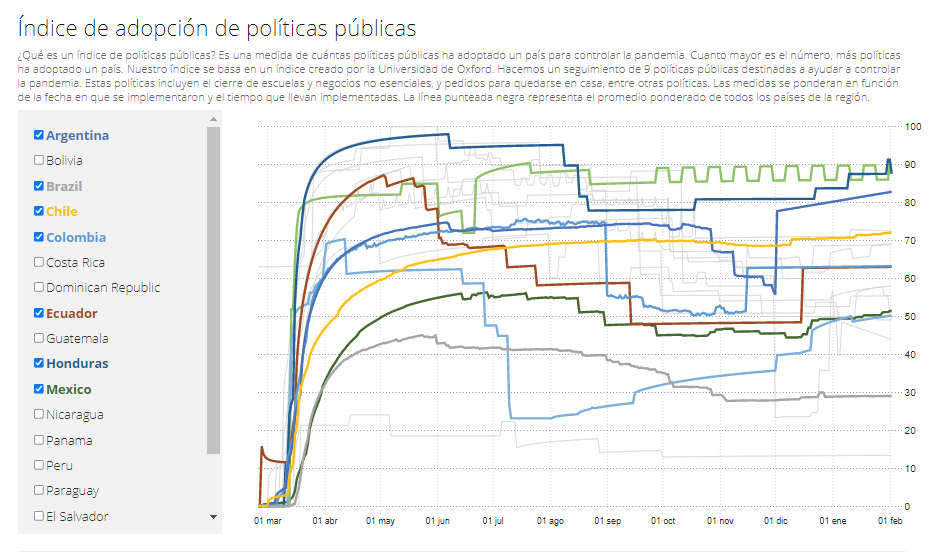 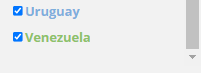 Fuente: Observatorio para la contención de COVID-19 en las Américas: Universidad de Miami, USA y el Consorcio de académicos y formuladores de políticas en Salud Pública y Política Pública de 8 países: Argentina, Bolivia, Brasil, Chile, Colombia, Ecuador, México, y Perú
Fecha de actualización: febrero de 2021
Elaborado por: Observatorio para la contención de COVID-19 en las Américas: Universidad de Miami, USA y el Consorcio de académicos y formuladores de políticas en Salud Pública y Política Pública de 8 países: Argentina, Bolivia, Brasil, Chile, Colombia, Ecuador, México, y Perú
-25-
[Speaker Notes: IGUAL]
Estrategia de Vacunación
Personas inmunizadas  contra COVID-19 por la Secretaría de Salud. Quito, 13 marzo - 17 de junio de 2021
Del total de primeras dosis aplicadas, aproximadamente el 23% han sido aplicadas por la SS.
Personas inmunizadas  contra COVID-19 por  el Ministerio de Salud Pública. Quito, hasta 19 de junio
Fuente: Secretaría de Salud
Fecha- de actualización: 17 de junio de 2021
MSP 08-06-2021
Elaborado por: Coordinación de vacunación, DMGSS
-26-
Estrategia de Vacunación
Dosis aplicadas y cobertura de vacunación. Ministerio de Salud-Secretaría de Salud. Covid-19. Quito 19-06-2021
Fuente: Ministerio de Salud
Fecha- de actualización: 19 junio de 2021
Elaborado por: DMPPS a través de la UIEIS de la SS
-27-
Estrategia de Vacunación
Dosis aplicadas y cobertura de vacunación por grupos de edad. Ministerio de Salud-Secretaría de Salud. Covid-19. Quito 19-06-2021
Fuente: Ministerio de Salud
Fecha- de actualización: 19 junio de 2021
Elaborado por: DMPPS a través de la UIEIS de la SS
-28-
Estrategia de Vacunación
Dosis totales aplicadas por día. Ministerio de Salud. Covid-19. Quito 8-06-2021
Mayo 2021
Junio 2021
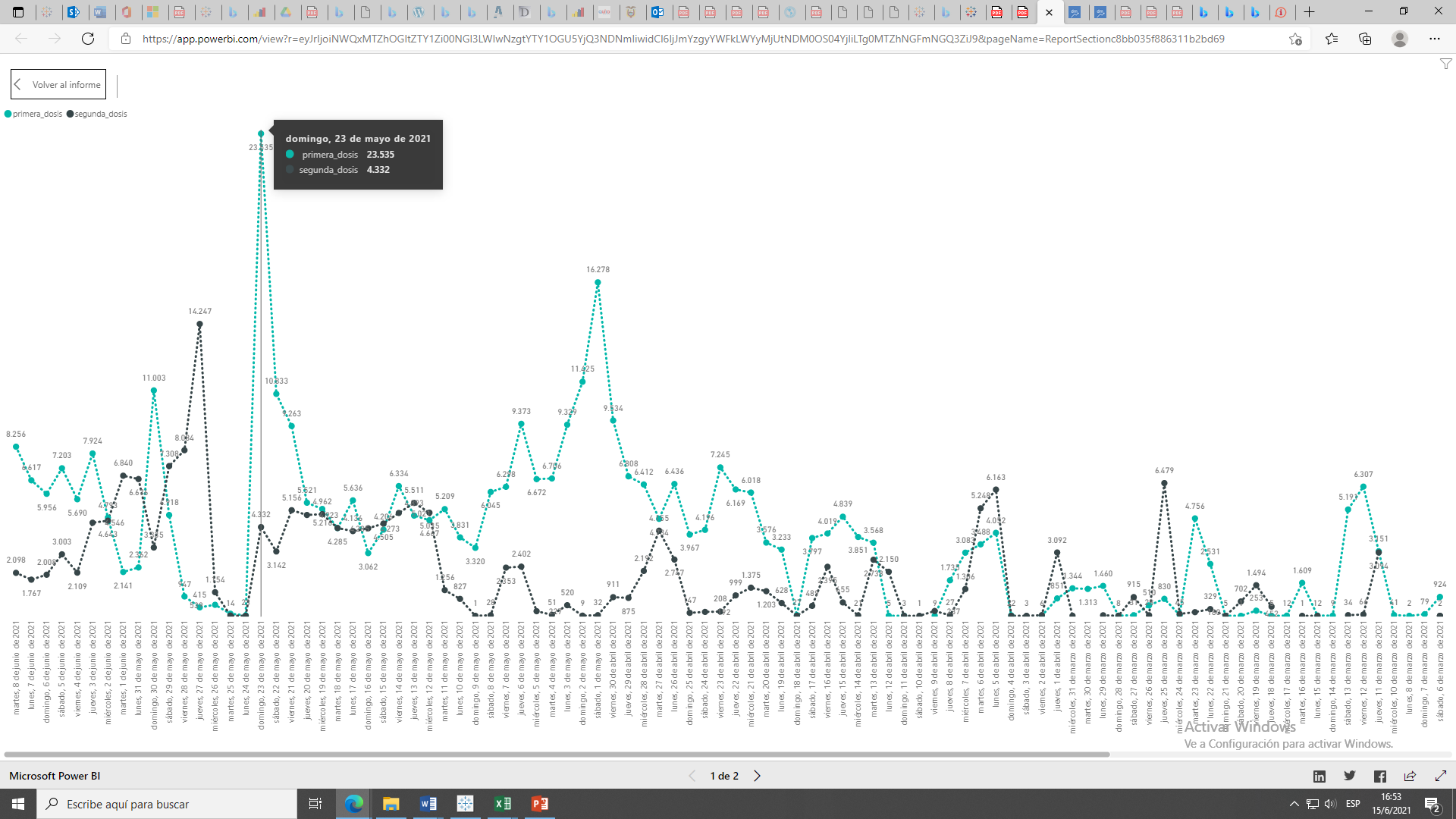 Marzo 2021
Elaborado por: Ministerio de Salud
Fuente: Ministerio de Salud
Fecha- de actualización:  MSP 08-06-2021
-29-
Total de atenciones realizadas en puntos fijos y brigadas móviles y positividad
Fecha de actualización: 19 de junio de 2021 (desde el 22 de julio de 2020)
Fuente: Secretaría de Salud de Quito
Elaborado por: Coordinación de brigadas de la Dirección Metropolitana de Gestión de Subsistemas de Salud (DMGSS)
-30-
[Speaker Notes: ACTUALIZADO]
Resultados de pruebas de diagnóstico molecular para COVID 19 realizadas en brigadas móviles y punto fijos de triaje, según semana epidemiológica
SEMANA 24
PRUEBAS REALIZADAS = 269
SEMANA 22
PRUEBAS REALIZADAS = 184
SEMANA 23
PRUEBAS REALIZADAS = 234
Fecha de actualización: 19 de junio de 2021
Fuente: Secretaría de Salud de Quito
Elaborado por: Coordinación de brigadas de la Dirección Metropolitana de Gestión de Subsistemas de Salud (DMGSS)
-31-
[Speaker Notes: ACTUALIZAR.]
Conclusiones
El DMQ en la semana epidemiológica Nro. 24 ha reportado una tendencia sostenida al descenso en el número de casos notificados desde la SE 18  (66% entre la SE 18 Y LA 23), sin embargo, todavía se mantiene un registro alto.
La tasa de positividad de las pruebas de diagnóstico para COVID-19 se mantiene constante; 
La situación de la ocupación de camas para UCI es de 93% de ocupación por COVID-19; 
El 22 de abril se reportó el máximo número de personas (168) en “lista de espera” para cuidados intensivos desde el inicio de la pandemia, al momento hay 47 personas en espera para una cama UCI, esta disminución puede deberse al alto porcentaje de mortalidad; (sujeto a validación constante)
La mortalidad en exceso es del 88.8% a los 31 días del mes de mayo (sujeto a variación);
En la zona urbana la mayoría de parroquias tiene un alto número de fallecidos por COVID-19, las parroquias con mayor número (>94, verde intenso) son Cotocollao, Comité del Pueblo, Belisario Quevedo, Centro Histórico, La Magdalena, Chimbacalle, Chillogallo, Guamaní, Carcelén, (parroquias priorizadas en el modelo de intervención) mientras que en la zona rural se visualiza a Calderón y Conocoto.
El reporte de levantamiento de cadáveres del mes mayo evidencia disminución en comparación con el primer cuatrimestre del 2021 (173/60)
-32-
[Speaker Notes: Corregida última conclusión.]
Recomendaciones
Se sugiere implementar las siguientes recomendaciones:
Reforzar la vigilancia en los puntos de entrada, aeropuerto y pasos fronterizos para detectar oportunamente la presencia de la variable Delta, que ha sido documentada como altamente contagiosa. Considerada variante de preocupaciòn por la OMS, y en expansión en Reino Unido y Estados Unidos
Aumentar la realización del número de pruebas diagnósticas, especialmente en sitios de mayor concentración, mercados y terminales;
Solicitar a los laboratorios que reporten la carga viral;
Reducir el aforo de los centros comerciales al 30%;
Regular el consumo de alimentos en patios de comidas y restaurantes, centros comerciales, centros del ahorro y mercados, facilitando el funcionamiento de aquellos sitios con ventilación adecuada (ventanas abiertas y terrazas) y distanciamiento físico de al menos 2 metros. Promoviendo actividades de servicio a domicilio/para llevar;
Prohibir el consumo de bebidas alcohólicas en el espacio público;
Aumentar las frecuencias en el transporte público, manteniendo aforo del 50%, distanciamiento físico y ventanas abiertas; 
Continuar y supervisar con la priorización de teletrabajo en sectores no esenciales público y privado; en caso de mantener trabajo presencial debidamente justificado, diferir horarios de entrada;
Priorizar el regreso presencial de actividades laborales a aquellos con esquema de vacunación completo de Covid-19;
Por cada núcleo familiar una sola persona realice las compras de alimentos y otros insumos de primera necesidad, evitando llevar a niños o niñas/adultos mayores a realizar compras;
Respetar la uni-direccionalidad en parques, centros comerciales, etc.;
Evitar hablar, gritar, cantar en lugares cerrados, aún con mascarilla;
Bridar apoyo humanitario a las familias de escasos recursos;
Residencias sanitarias para personas con diagnóstico de COVID-19 de larga duración.
Motivar a la población que se moviliza en vehículos particulares, trasladarse con ventanas semi abiertas.
Evitar todo tipo de reuniones (familiares, fiestas) particularmente  en espacios cerrados o con mala ventilación. 
Usar mascarilla en espacios abiertos o cerrados (doble mascarilla).
Monitorear diariamente la adherencia a las medidas de bioseguridad y la presencia de casos.
-33-
Información disponible en la página web de la Secretaría de Salud…
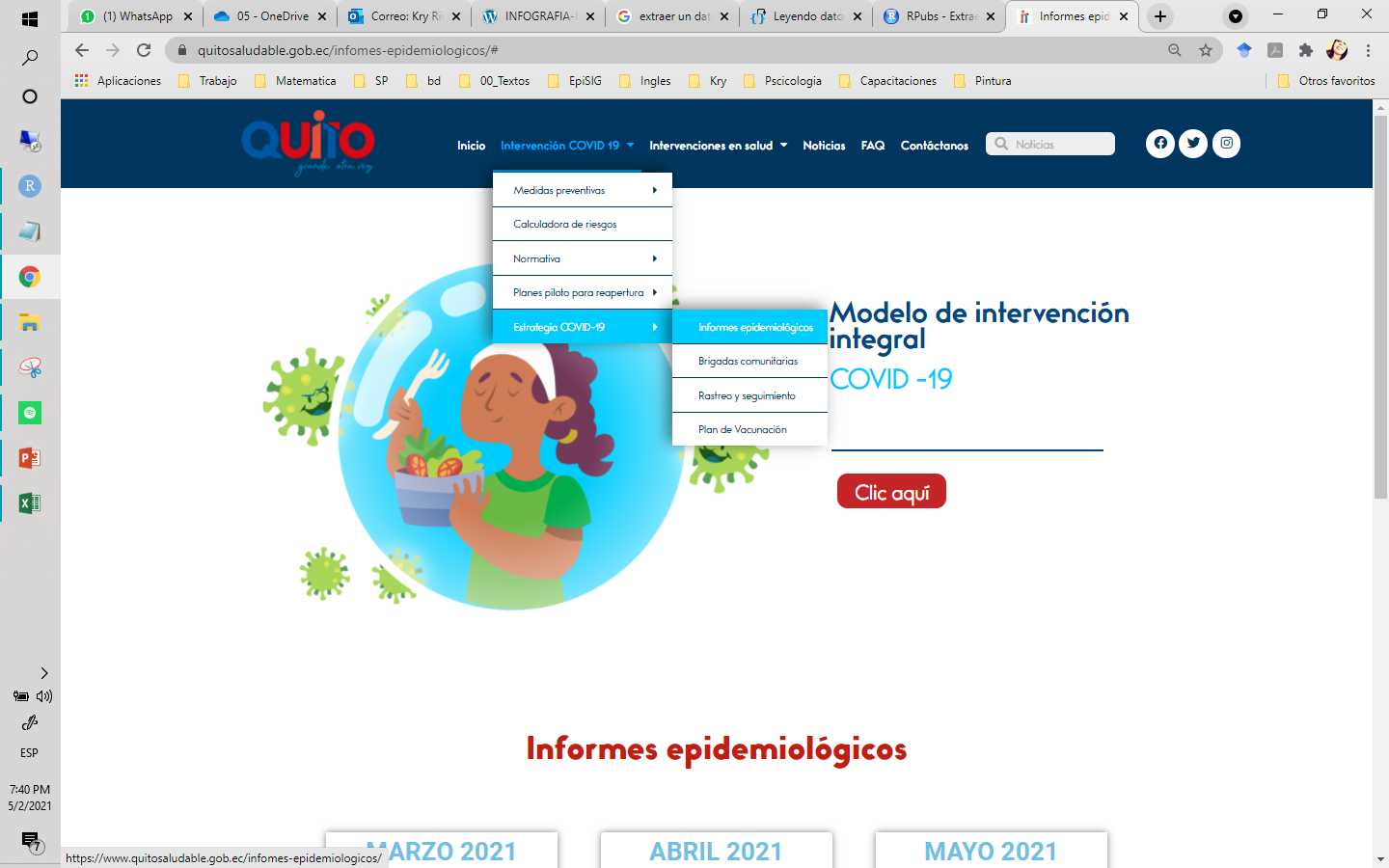 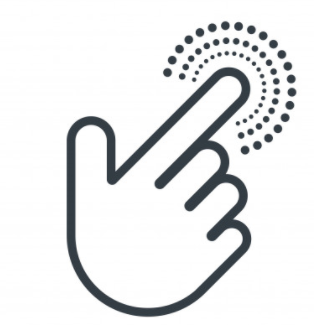 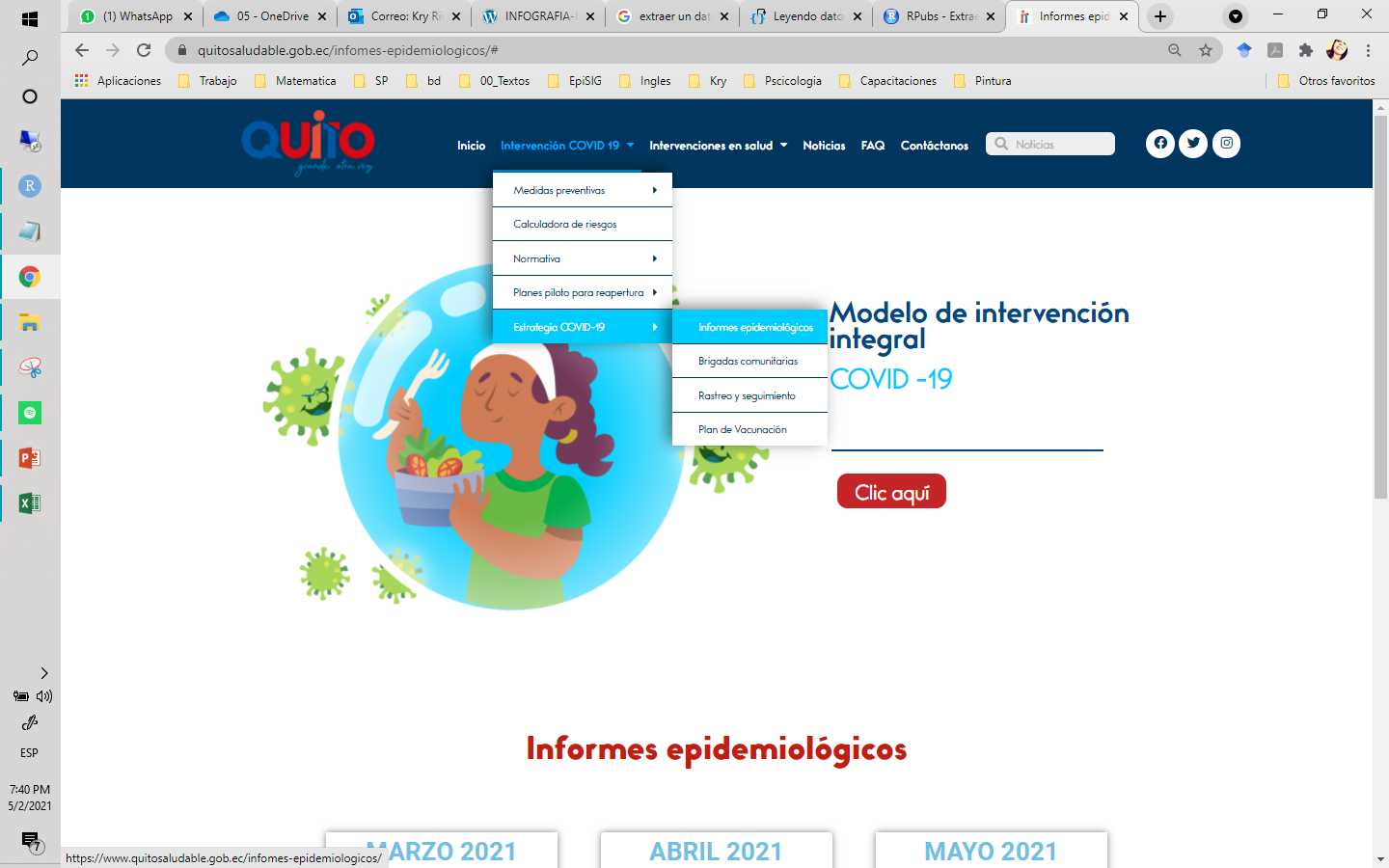 Revisar sitio web
https://www.quitosaludable.gob.ec/infomes-epidemiologicos/
Informe epidemiológico de COVID-19 del Distrito Metropolitano de Quito, Ecuador 2021
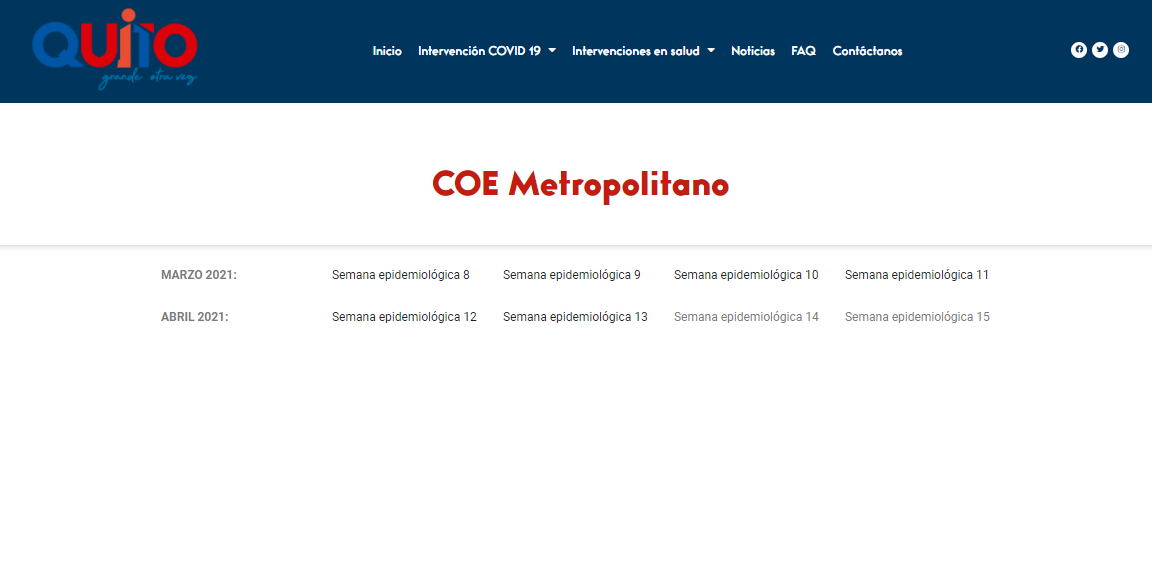 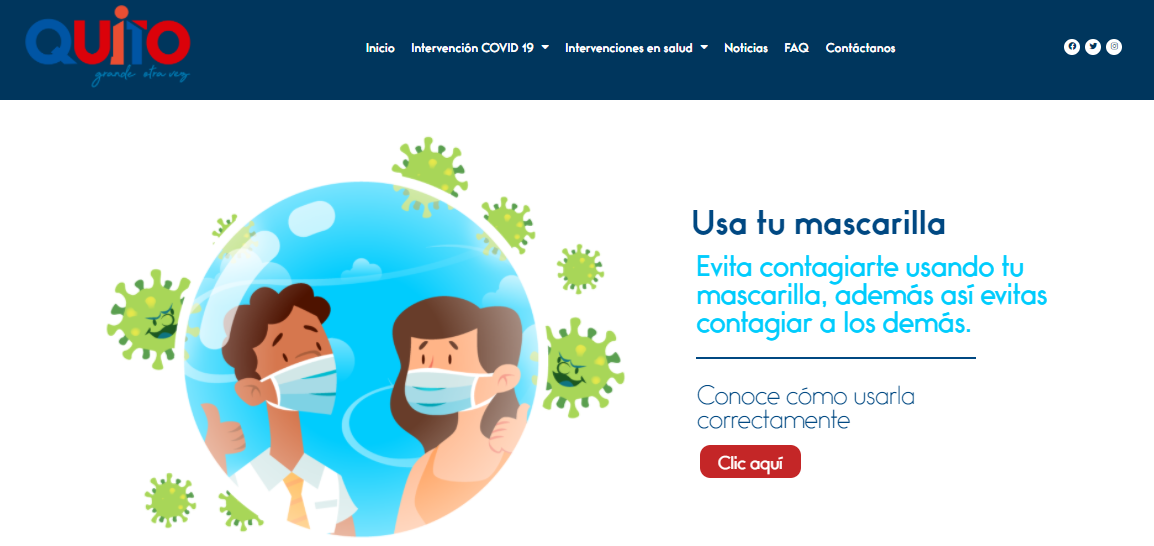 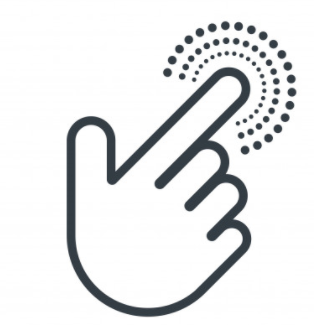 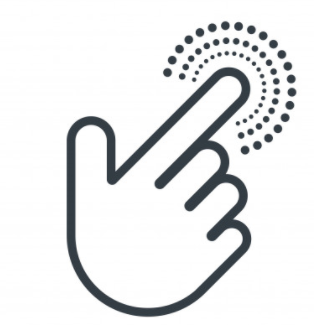